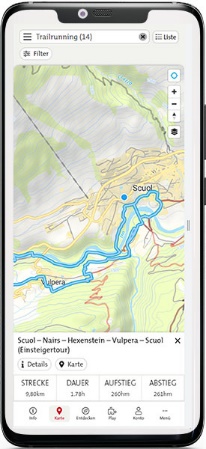 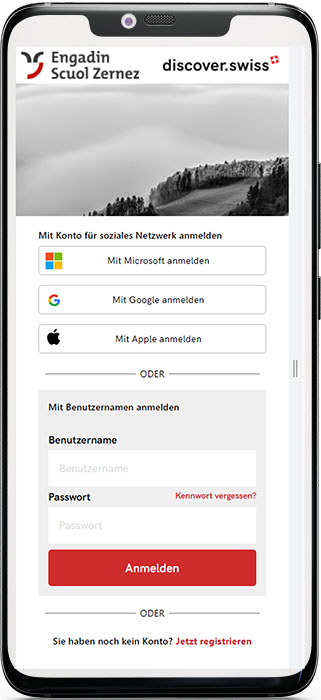 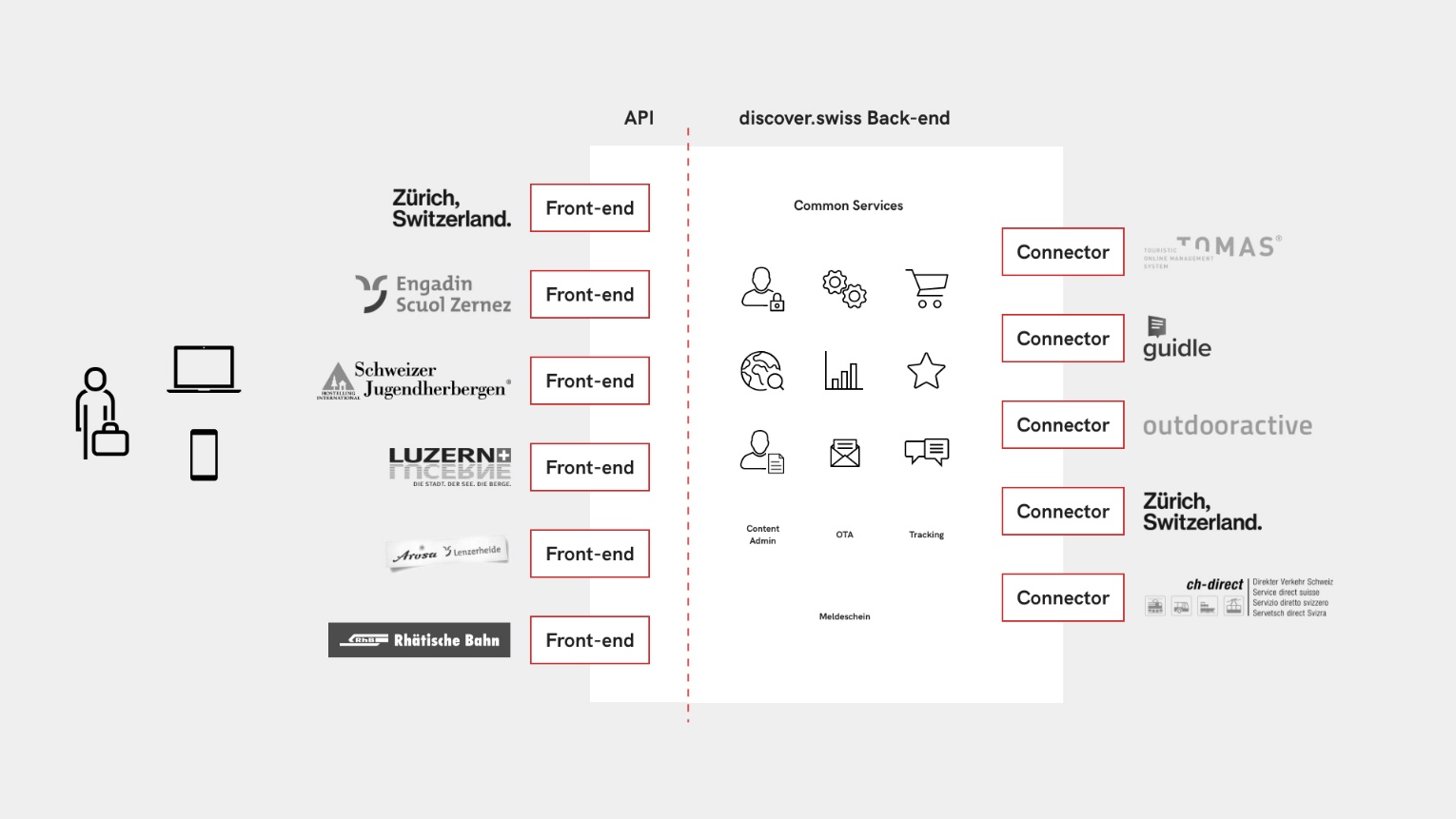 discover.swiss – benefits for our tourism organisatzion
Dominik Täuber, Head of Web & Social Media
1 |
Engadin Samnaun Val Müstair | 28. September 2021
discover.swiss - Usage
Guidle
Events
Webcams
discover.swiss
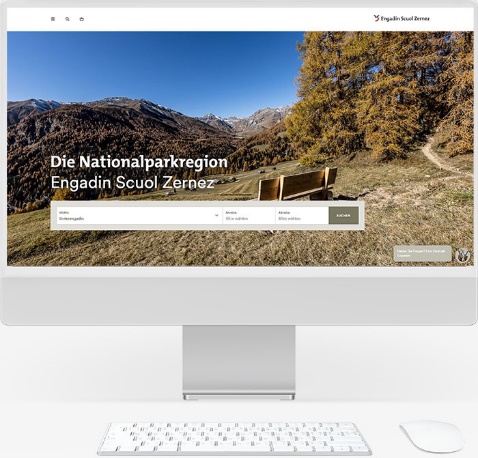 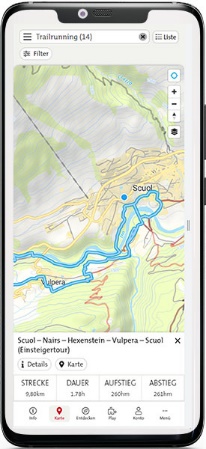 Common services
Info-Center
Marketplace
User profile
Services
Tomas
Accomodations
Offers
Outdooractive
Tours 
POIs
2 |
Engadin Samnaun Val Müstair | 28. September 2021
Advantages
Professional
Data protection
Quality
Transparency
Costefficiency
Swiss made
3 |
Engadin Samnaun Val Müstair | 28. September 2021
engadin.app – projects: Status information
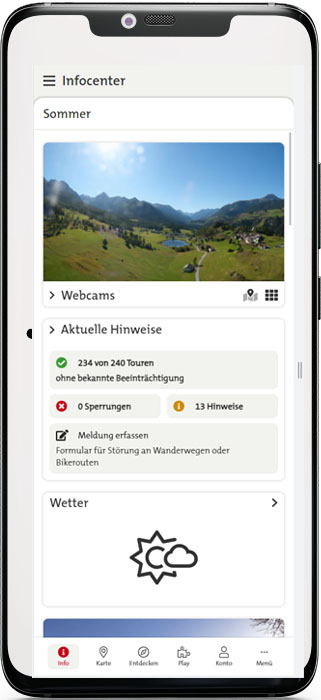 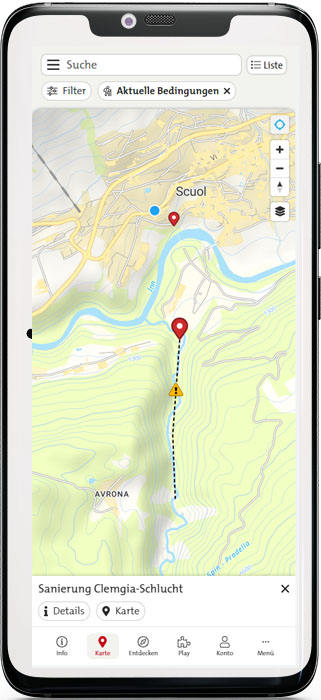 Daily updated information about the state of the infrastructure
Cooperation with the municipality
Guests can report damage and influences
Forwarding of the status to as many platforms as possible via discover.swiss
4 |
Engadin Samnaun Val Müstair | 28. September 2021
engadin.app – projects: Status information
Outdooractive
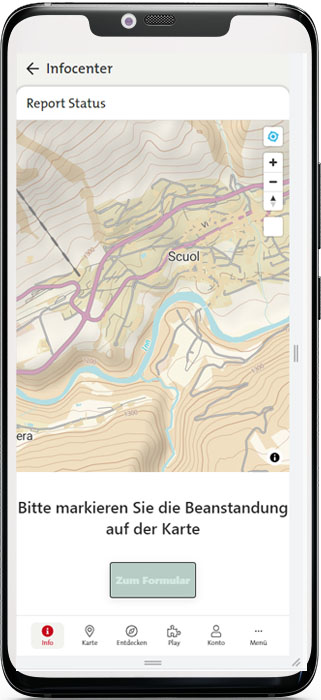 Distribution of information to as many, relevant channels as possible, where guests can get information.
discover.swiss
Schweiz Mobil
engadin.app
5 |
Engadin Samnaun Val Müstair | 28. September 2021
engadin.app – projects: Further developments
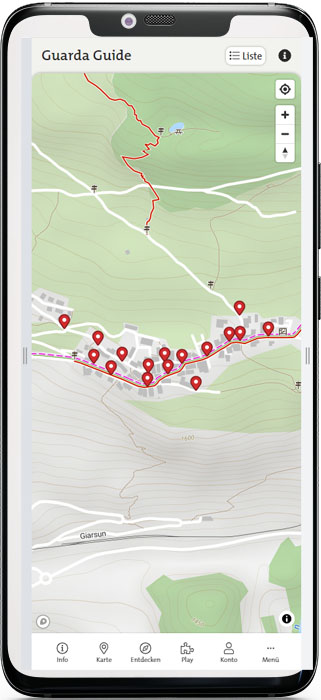 Marketplace with a mixed shopping cart
Expansion of the user profile
Expansion of Gamification & Guides
Integration of the guest card with ÖV-Inclusive
6 |
Engadin Samnaun Val Müstair | 28. September 2021
Discussion
7 |
Engadin Samnaun Val Müstair | 28. September 2021